Session 5
Building an Intervention Logic
1
What makes us think the change we desire will really happen?
This question is central to meeting our « result orientation » and consequently it  must be addressed in the (new) way we consider the LFA; it means in particular that we must focus on the key assumptions we are making and the evidence which underpins those assumptions. 
The practitioners (e.g. evaluation specialists) refer to this adaptation of the LFA as the "theory of change" as an enhanced exploration and understanding of the intervention logic.
Through the LFA we need to place much more emphasis on analysing the change processes which need to take place in order to deliver the desired goal…
What is an intervention logic?
An intervention logic …
identifies the changes we (key stakeholders) want to help bring about, in a given context, as we understand them at a given point in time, and demonstrates how we think the associated change processes might happen, why, and on the basis of what evidence, and the quality of that evidence. 
The IL comprises two elements:
‘theory of action’ 
i.e. what steps need to be taken to achieve the results we seek (=LFM)
‘theory of change’ 
i.e. why & how change might happen (broader)
Intervention logic – both a thinking process and a product
A ‘thinking process’ which helps us design/ reconsider/ adapt what we do – i.e. a process for thinking about how the desired change might be achieved, it generates ideas on how to intervene to bring about that change, it explores and weighs up different causal pathways and operational options

A ‘product’ –  which describes the intended pathway of an action and explains why this has been selected. Product having 2 shapes:
‘Narrative’ 
Explains how change will unfold using evidence/ value data
‘Diagram ’ 
Schematises the many pathways of change
The intervention logic process in design
Within this process, the stakeholder group needs to address the following key components:
Analysis of context, particular issue (s) and change(s) to be brought about  
Exploration of  change processes and underlying assumptions  
Assessment of the evidence
How to identify the priority areas 
for support (our strategy)?
6
Economic and financial costs and benefits
LESSONS LEARNED
Complementarities with other programmes or projects
Availability of financial resources, expertise, etc.
ADDED VALUE
Contribution to the reduction of poverty and  inequalities (e.g. gender)
Institutional capacities of partner/ implementing agencies
Fit with partner’s policy and programme priorities
Urgency
In any case, the choice is rooted in the context analysis
Strategy analysis and context analysis
Strategy?
Context, risks & assumptions
7
Strategy analysis
Consists of:
Analysing identified potential objectives (=potential results of a change process – ideally the partner’s objectives) in relation to a set of ‘feasibility’ and ‘policy priority’ criteria;
Assessing the costs and benefits of different potential approaches (possible tool: matrix of criteria)
Choosing an appropriate strategy
In LFA jargon: strategy = group of consistent objectives 
i.e. in an objective tree or in a ToC diagram, there are many different possible strategies
8
In the project
Strategy analysis & objective tree
Out of the project
Besides an in/out visualisation, a « russian doll » one can be developed, compatible with the nested LFM (see later chapter & hand out)
These excluded statements should be considered in the analysis of assumptions/risks
IMPACT / OVERALL OBJECTIVE
Income of traditional fishermen increased
Depletion of the natural fish stock reduced
OUTCOME / SPECIFIC OBJECTIVE
Selling price obtained in villages increased
Natural habitats and mangroves better protected
Illegal fishing practices significantly reduced
OUTPUTS
Processing of the catch improved
Improved  access to market
Fish stock control strategy
9
Market orientation strategy
Strategy analysis and the theory of action
The selection of a strategy will lead to the development of a “Theory of Action”

The theory of action:
Identifies the key elements of our results chain 
Shows how planned outputs will lead to planned outcomes and planned outcomes to the overall objective… It is a linear representation of the proposed change process.
10
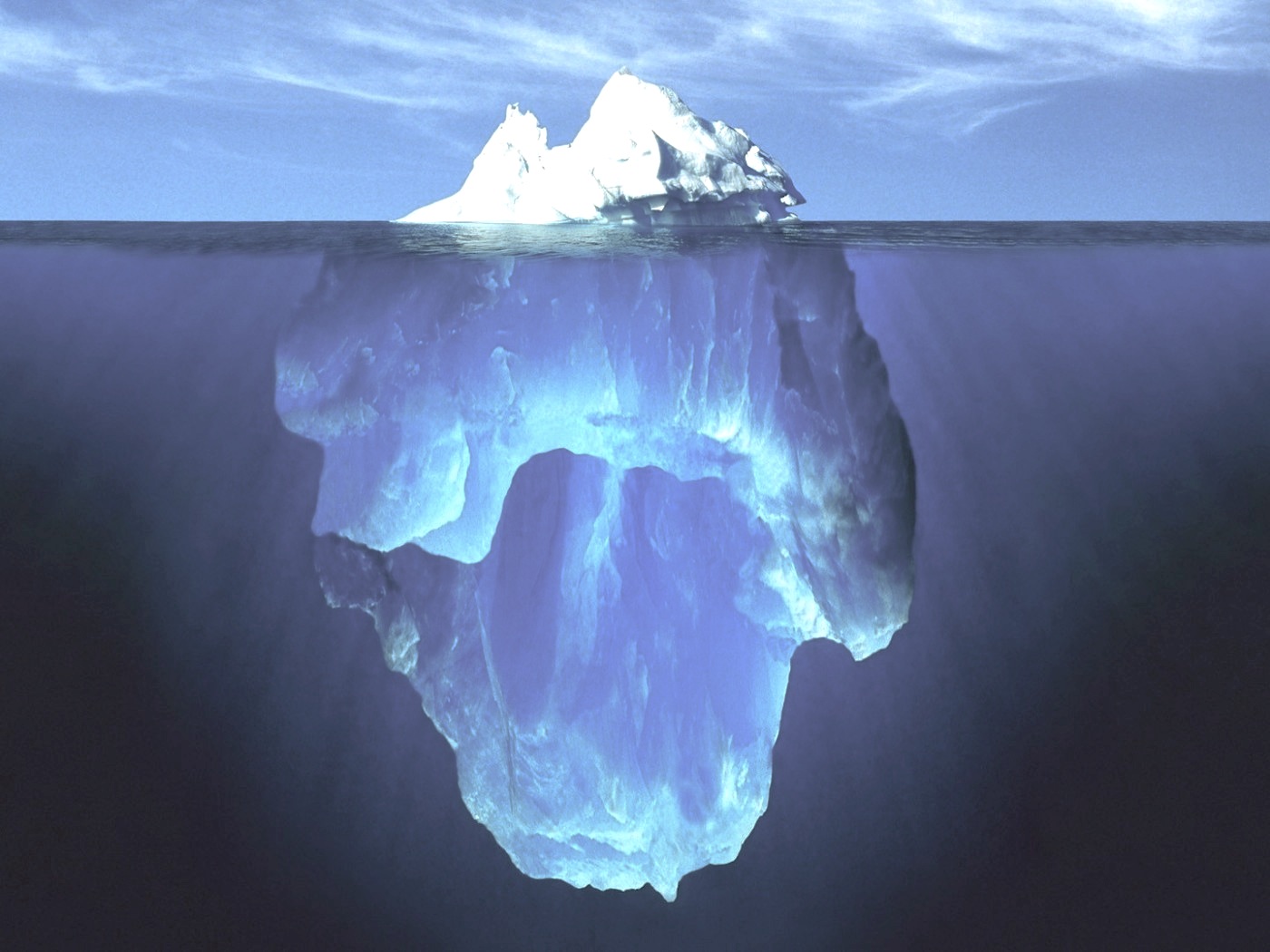 Don’t forget the hidden part of the iceberg…
The visible world: national strategies, action plans, formal institutional structures etc.
Political processes: contestation and negotiation of power, wealth and goods
Why do reforms fail to take root?

Need for a systemic approach with a specific focus on:
Economic and financial processes, and their links with politics
Formal and informal institutions
Relations, incentives and interests of actors « under the surface »
Revealing interests of stakeholders is part of the process
11
Factoring in change processes
12
Change process for the overall action
-Make explicit the core overall change process for the action

-  What are the common types of change processes ?
e.g. empowerment, capacity building, constituency building, educative, instructive, enforcement, dissemination, knowledge transfer, imitation, diplomacy (negotiation, mediation, lobbying)…
13
exercicse
LFM Example
Let’s look at the PIZZA LFM example and see if we can build in the change processes
14
Evaluation Network
Intervention Logic
Pathway of change
Input
Activities
Output
Outcome
Specific Impact
Impact
Interaction between moderator-corresp. & corresp.-corresp. happening
Evaluation Unit Staff Time and Skills :
Network coordinators
Eval. Unit staff providing information
Improvement of evaluation understanding, skills and process within delegations and units through the evaluation correspondents
Start-up & Pilot
Design the concept 
Establish member-ship
Test & adjust offer
Management and technical aspects of the network in place and functioning
Evaluation culture and capacities are enhanced within DEVCO 
Evaluation is seen as a learning and necessary aspect of the EU development toolkit
Improved communication on evaluation practice &  findings among the evaluation corresp.
Network members identified & clear role established
Content/materials:
appropriate articles (from internal and external sources)
Development of sense of evaluation community of practice amongst corresp.
Improved technical quality and use of evaluations
Feedback mechanisms established
On-Going
Newsletter & material posting
Feedback and reporting mechanisms
Reference material available
IT system
C4D group
Improved evaluation skills of evaluation correspondents
Enhanced dissemination of evaluation findings across delegations
Newsletter produced regularly
Improved credibility of ev. correspondents within their unit/del.
Assumptions / risks 
from specific impact to impact
Assumptions / risks 
from outcomes to specific impact
.
Assumptions / risks 
from inputs/activities to outputs
Assumptions / risks
from outputs to outcomes
Transformatory change processes i.e. which turns one step of the action into the next
Key messages
Choice of strategy is rooted in context analysis
Lessons learned, complementarity, coordination and added value should always inform choice of strategy
An intervention logic comprises a theory of action and a theory of change 
The theory of action will only tell us what change is planned, not how that change will happen
We need to understand the pathways of change and identify the assumptions underpinning those change processes and the quality of evidence supporting them.
16